Презентация к уроку по теме «Решение задач на применение признаков равенства треугольников»
Учитель математики
 МКОУ Назаровская ООШ 
Галкина Ирина Петровна
«Тяжело в учении  –  легко в бою»
А. В. Суворов.
В
В1
 АВС =  А1В1С1  по I признаку
А
С
А1
С1
E
E1
 DEF =  D1E1F1  по II признаку
D
D1
F
F1
М
М1
 КМР = К1М1Р1  по III признаку
К
Р
К1
Р1
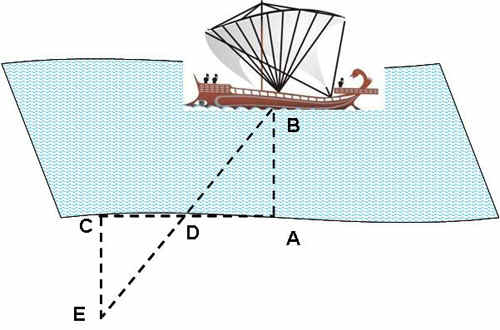 Пусть A – точка берега, B – корабль на море. Для определения расстояния AB восстанавливают на берегу перпендикуляр произвольной длины AC  AB; в противоположном направлении восстанавливают  CE  AC  так, чтобы точки D (середина AC), B и E находились на одной прямой. Тогда CE будет равно искомому расстоянию AB.
           Какой признак равенства треугольников использовал Фалес?
А
В
С
К
Е
При измерении на местности расстояния между двумя объектами А и В, разделёнными зданием или другим препятствием, не позволяющим непосредственно провести прямую между этими объектами, поступают так:  выбирают точку С, из которой видны объекты А и В, на луче АС откладывают 
       СК = АС, на луче ВС откладывают СЕ = ВС. Тогда искомое расстояние АВ равно длине    отрезка ЕК. 
Какой признак равенства треугольников применяется в этом случае?
Докажите равенство треугольников АВС и АСЕ
С
А
В
Е
№2. Является ли точка О серединой отрезка АС?
№1.  Докажите, что АО = СО.
В

           А
                                  С




                            

                             D
В
О
К
А
О
С
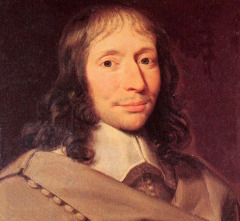 «Предмет математики столь серьезен, что не следует упускать ни одной возможности    сделать его более занимательным». 
                                                                                                       Блез Паскаль.
Берём квадрат, вырезанный из цветной бумаги.
 Сгибаем его по диагонали, получаем треугольник.
Намечаем середину основания треугольника, делаем защип.
Отворачиваем верхний угол к намеченной середине, проглаживаем сгиб.
Отгибаем правый и левый уголки к намеченной середине.
Расправляем правый и левый уголки.
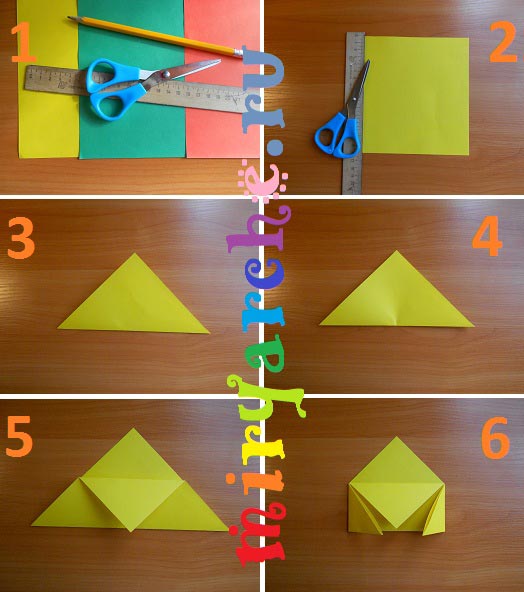 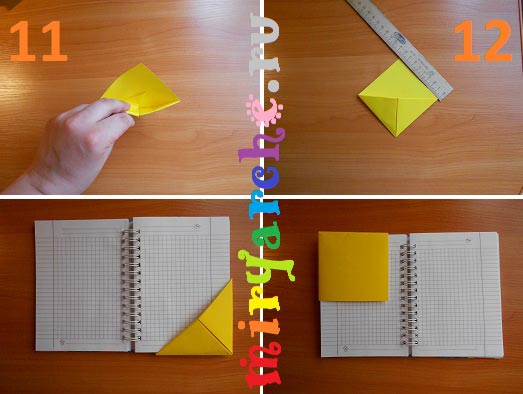 Теперь правый уголок сгибаем к верхнему углу, хорошо проглаживаем сгиб.
И заправляем этот уголок в кармашек.
Сейчас левый уголок поднимаем к верхнему углу, проглаживаем сгиб.
Его так же заправляем в кармашек. Всё ещё раз хорошо проглаживаем.
Продолжите предложения:
Я научился …
Мне было интересно …
Было трудно …
Мне больше всего понравилось задание …

Оцените свою работу и работу своего соседа на уроке.